আজকের মাল্টিমিডিয়া ক্লাসে সবাইকে স্বাগতম
শিক্ষক পরিচিতি
নামঃ মোঃ জিয়াউর রহমান 
সহকারী শিক্ষক
থোল্লা সরকারি প্রাথমিক বিদ্যালয়
মুরাদনগর, কুমিল্লা
 ziaur131894@gmail.com
শ্রেণি : পঞ্চম
বিষয় : প্রাথমিক বিজ্ঞান
পাঠ শিরোনামঃ প্রাকৃতিক সম্পদ
অধ্যায় : ১২
সময় : ৪৫ মিনিট
পাঠ পরিচিতি
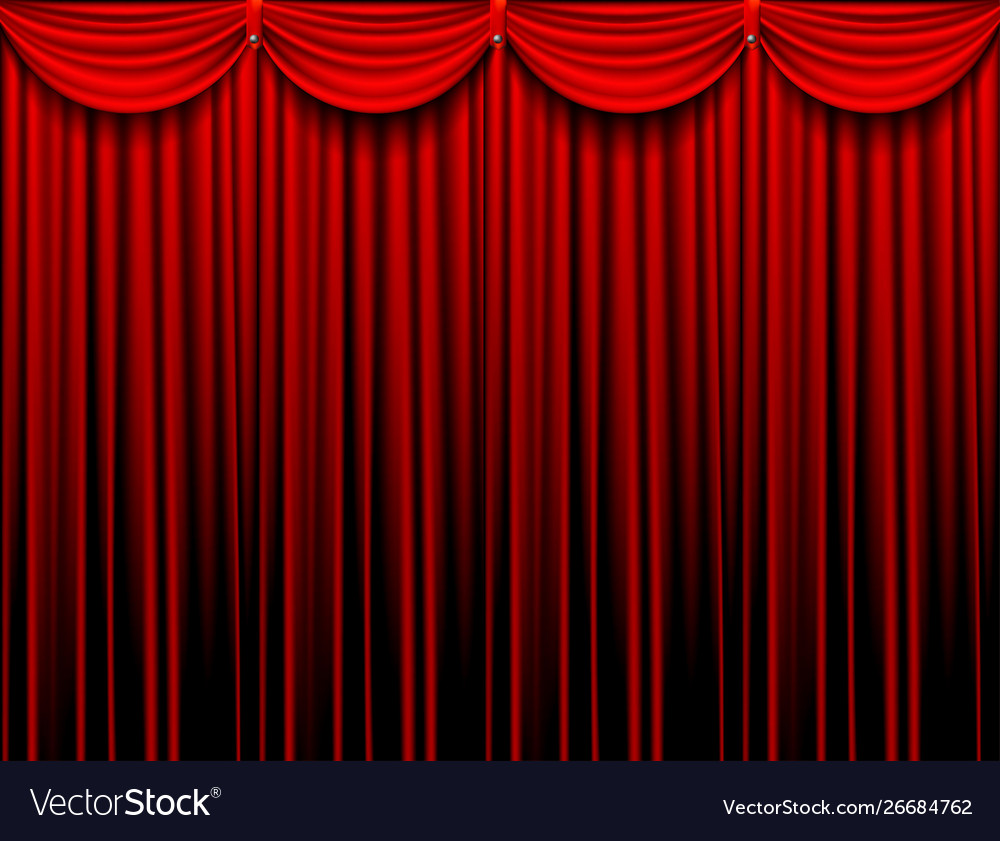 শিখনফল
সম্পদ কী তা বলতে পারবে। 
 সম্পদ এর প্রকারভেদ গুলো লিখতে পারবে।  
 প্রাকৃতিক সম্পদ ও মানবসৃষ্ট সম্পদগুলো 
    ব্যাখ্যা করতে পারবে।
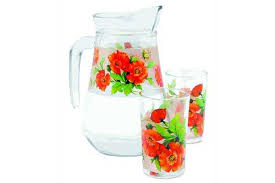 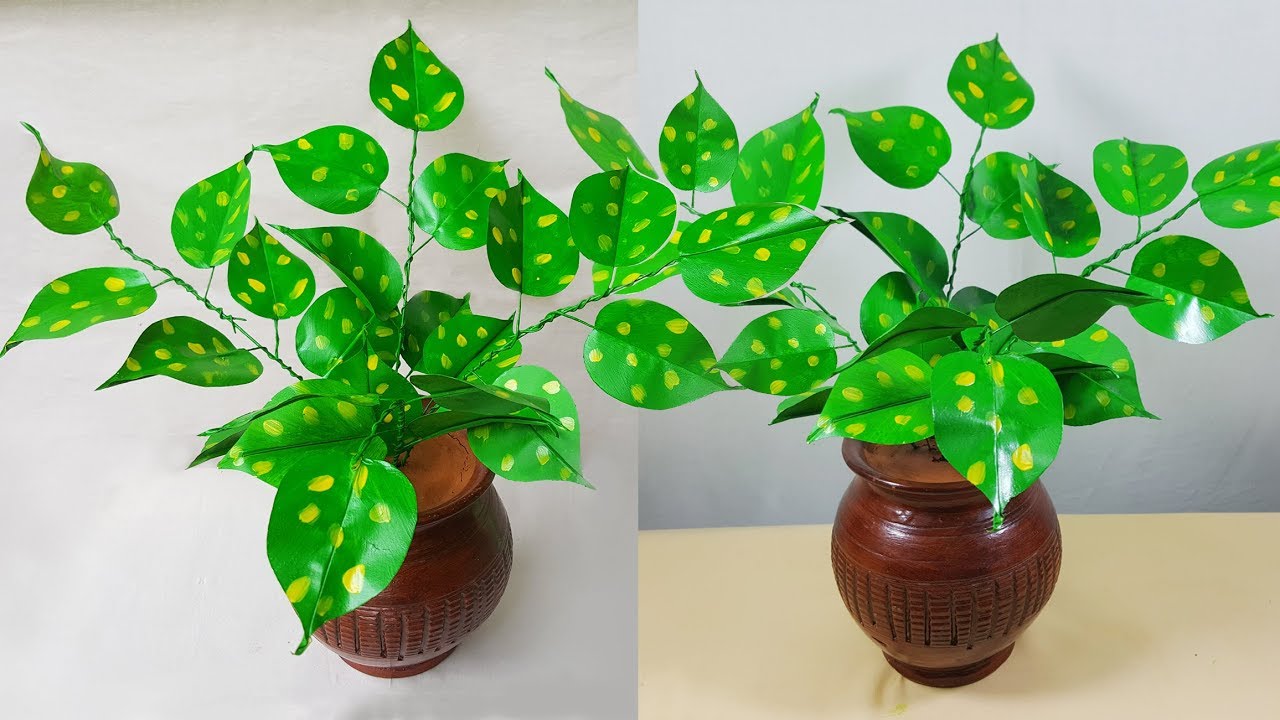 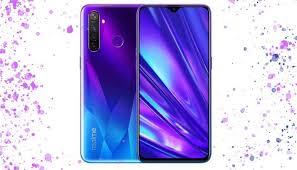 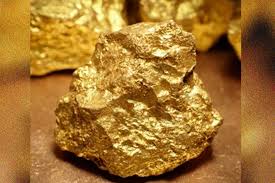 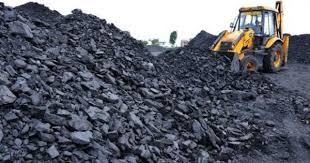 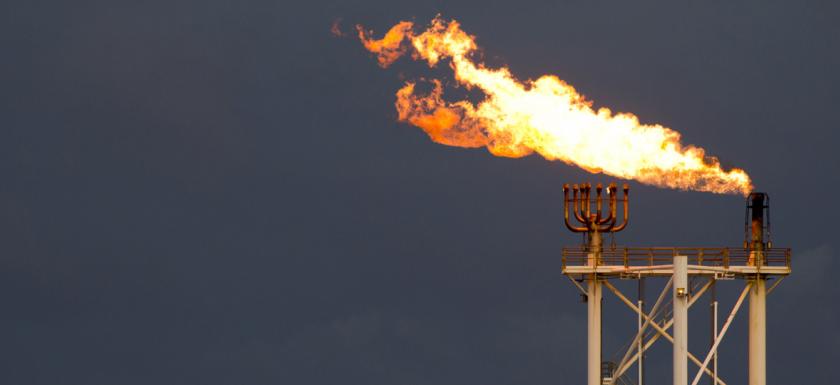 চল ছবিগুলো দেখি
সম্পদ কী?
সম্পদ হলো এমন কিছু যা মানুষ ব্যবহার করে উপকৃত হয়।
সম্পদকে দুইভাগে ভাগ করা যায়।  যথাঃ 
১। প্রাকৃতিক সম্পদ ও 
২। মানবসৃষ্ট সম্পদ
সম্পদকে কয় ভাগে ভাগ করা যায়?
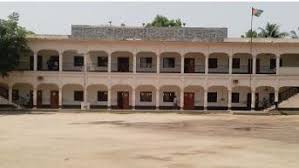 মানবসৃষ্ট সম্পদ
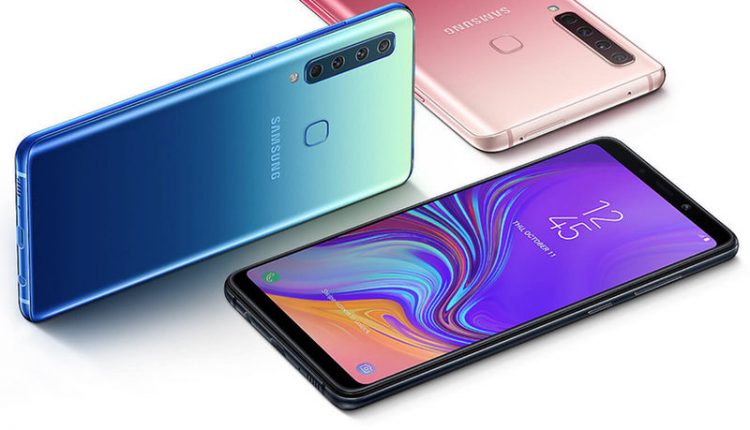 মোবাইল
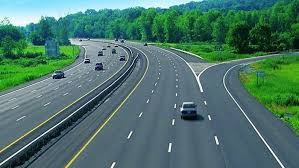 রাস্তা
স্কুল
প্রাকৃতিক সম্পদ
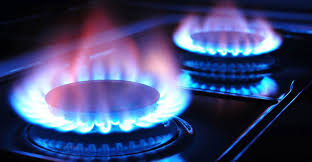 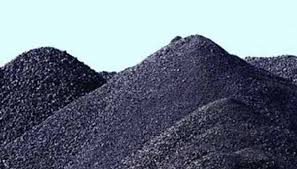 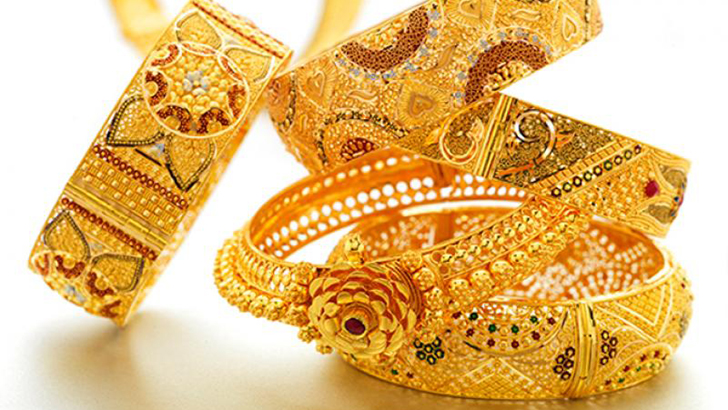 কয়লা
স্বর্ণ
গ্যাস
মানুষের তৈরি সম্পদই হলো মানবসৃষ্ট সম্পদ।
যেমনঃ কাগজ, প্লাস্টিক,কাঁচ,বিদ্যুৎ ইত্যাদি হলো মানবসৃষ্ট সম্পদ।

যে সম্পদ প্রকৃতিতে পাওয়া যায়, এমনকি মানুষ তৈরি করে না তাকে প্রাকৃতিক সম্পদ বলে।
যেমনঃ স্বর্ণ, প্রাকৃতিক গ্যাস ইত্যাদি।
মানবসৃষ্ট সম্পদ ও প্রাকৃতিক সম্পদ বলতে কী বুঝ?
একক কাজ
৩টি করে মানবসৃষ্ট সম্পদ ও প্রাকৃতিক সম্পদের নাম লিখ।
বাড়ির কাজ
একটি বাড়ি তৈরি করতে তোমার কোন কোন প্রাকৃতিক সম্পদ প্রয়োজন হবে তার একটি তালিকা বাড়ি থেকে লিখে নিয়ে আসবে।
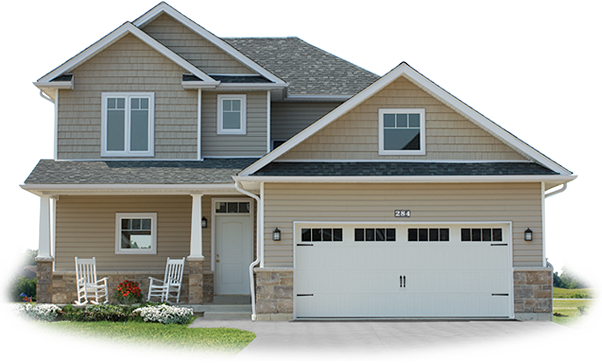 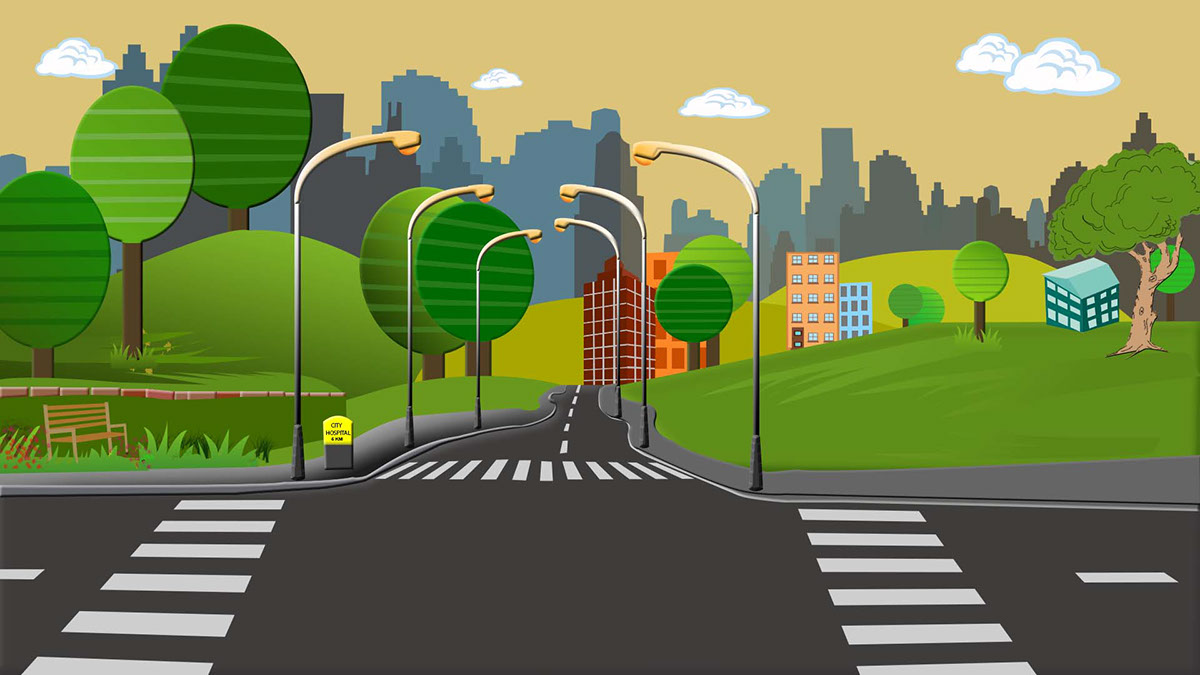 আবার দেখা হবে
ধন্যবাদ